TIẾT 1
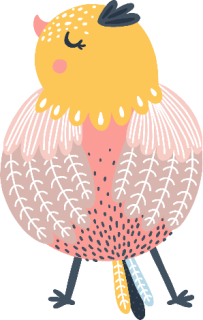 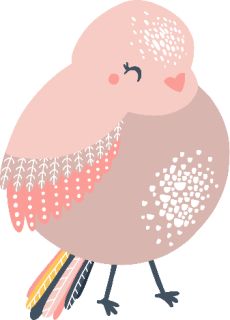 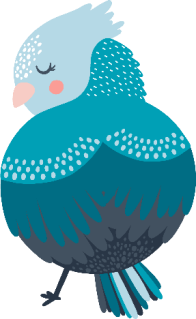 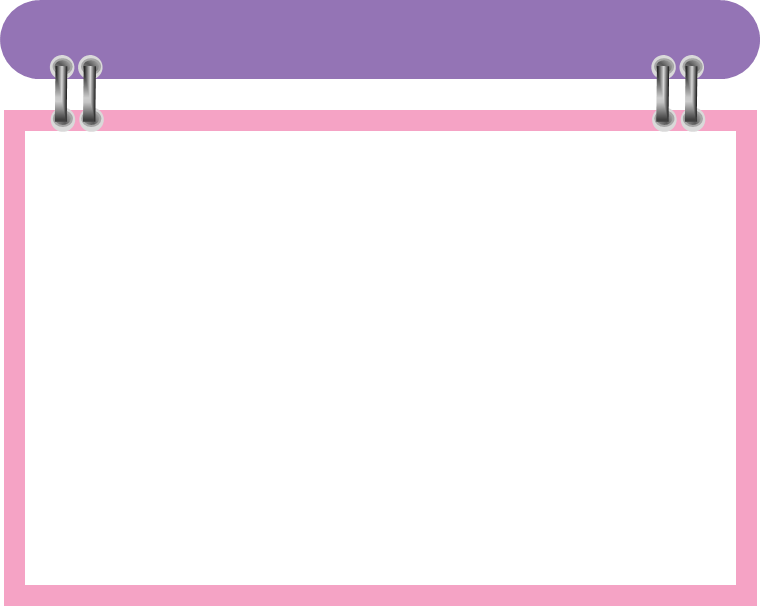 01
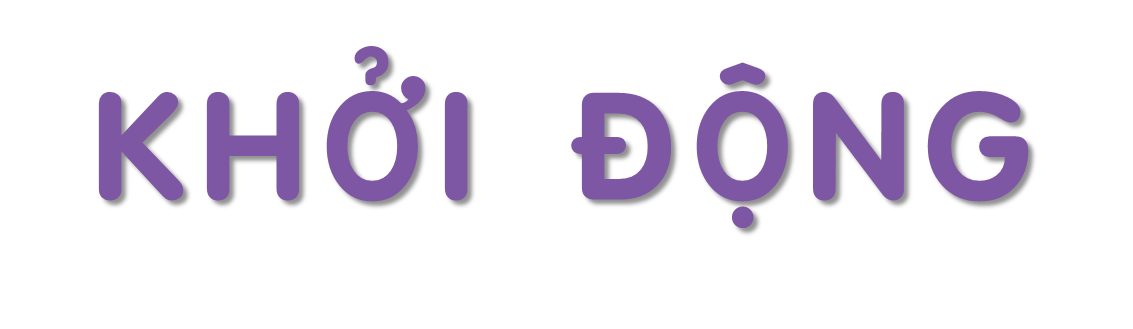 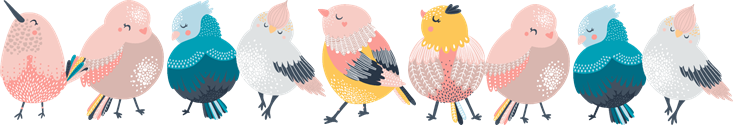 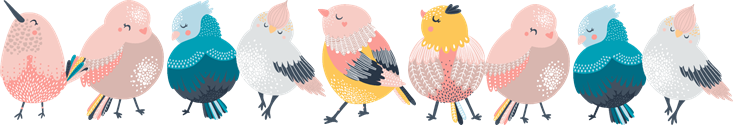 1
Quan sát tranh vẽ cảnh tượng ở một khu nhà cao tầng:
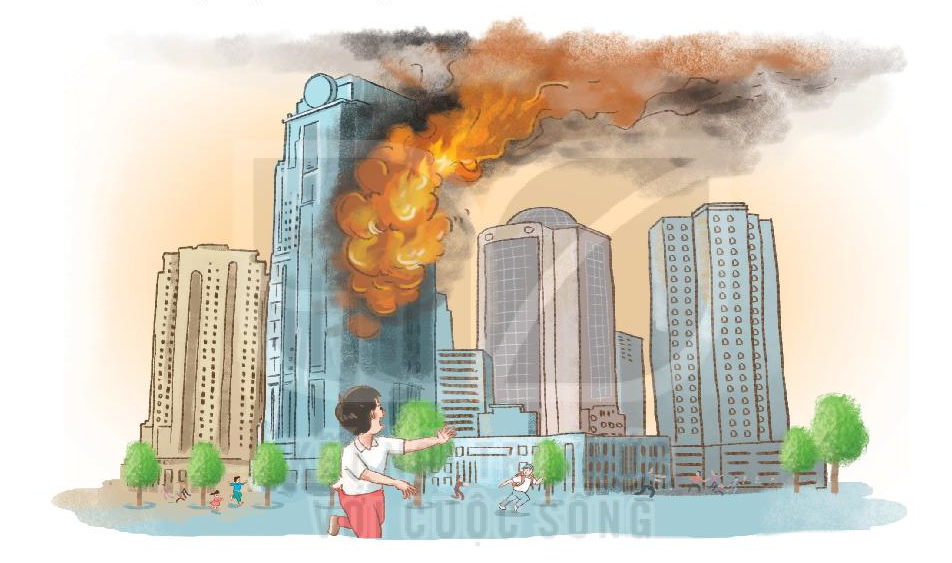 b. Chúng ta phải làm gì khi có hỏa hoạn?
a. Có chuyện gì đang xảy ra?
[Speaker Notes: a. Khu nhà cao tầng đang xảy ra một đám cháy lớn.
b. Chúng ta phải rời khỏi đám cháy, và gọi cho lính cứu hỏa.]
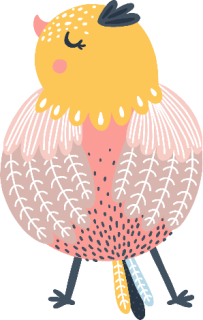 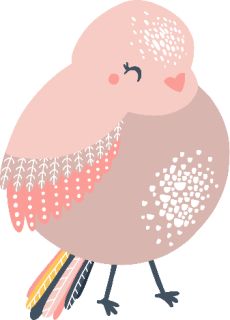 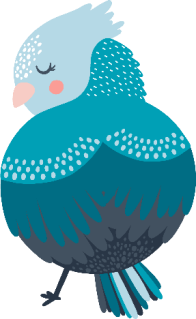 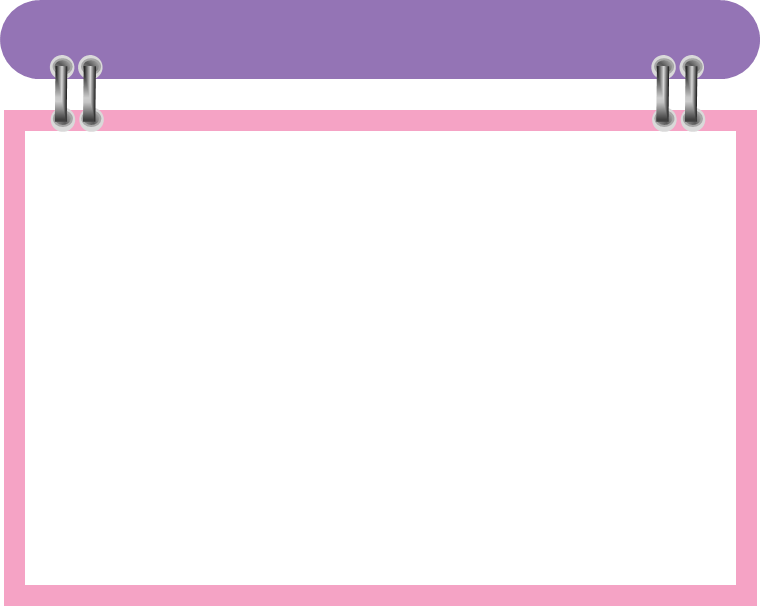 02
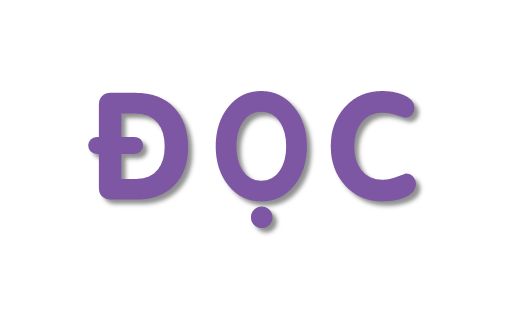 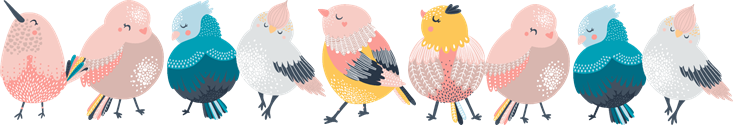 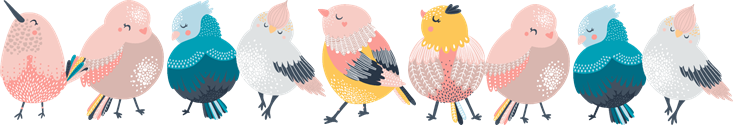 2
ĐỌC
Lính cứu hỏa
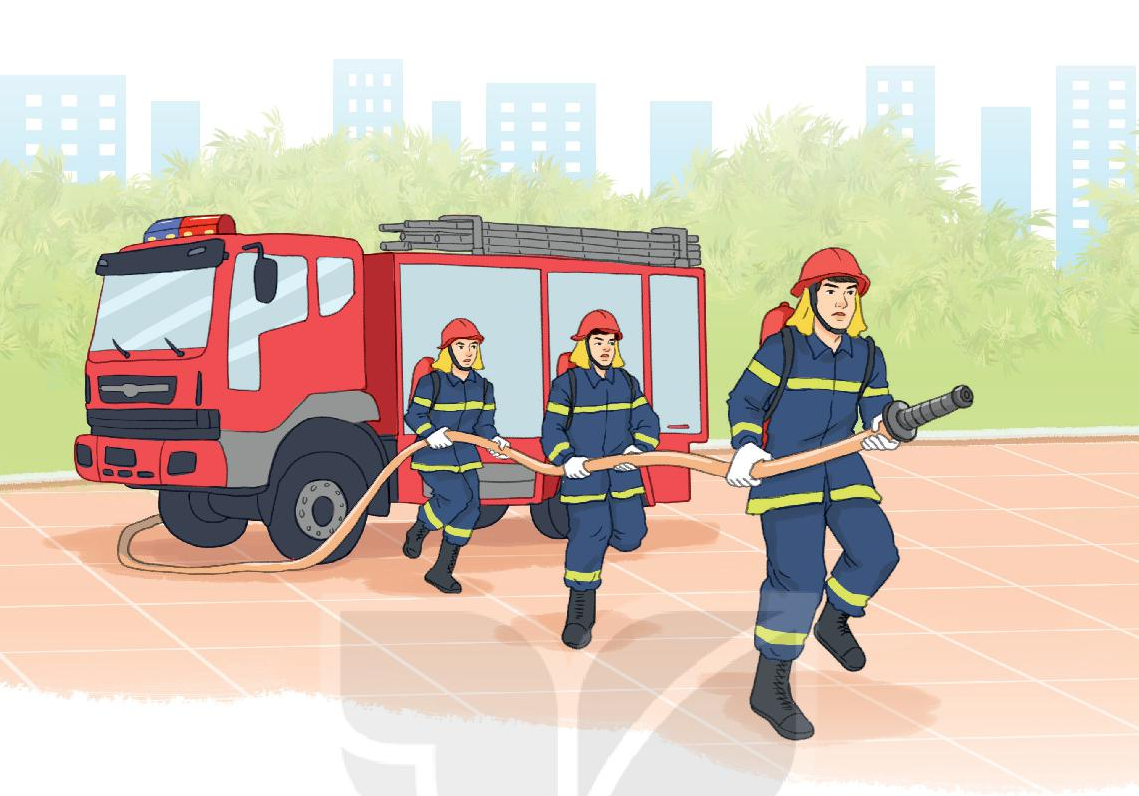 Chuông báo cháy vang lên. Những người lính cứu hỏa lập tức mặc quần áo chữa cháy, đi ủng, đeo găng, đội mũ rồi lao ra xe. Những chiếc xe cứu hỏa màu đỏ chứa đầy nước, bật đèn báo hiệu, rú còi chạy như bay đến nơi có cháy. Tại đây, ngọn lửa mỗi lúc một lớn. Những người lính cứu hỏa nhanh chóng dùng vòi phun nước dập tắt đám cháy. Họ dũng cảm quên mình cứu tính mạng và tài sản của người dân.
Cứu hỏa là một công việc rất nguy hiểm. Nhưng những người lính cứu hỏa luôn sẵn sàng có mặt ở mọi nơi có hỏa hoạn.
									(Theo Hồng Vân)
2
ĐỌC
Lính cứu hỏa
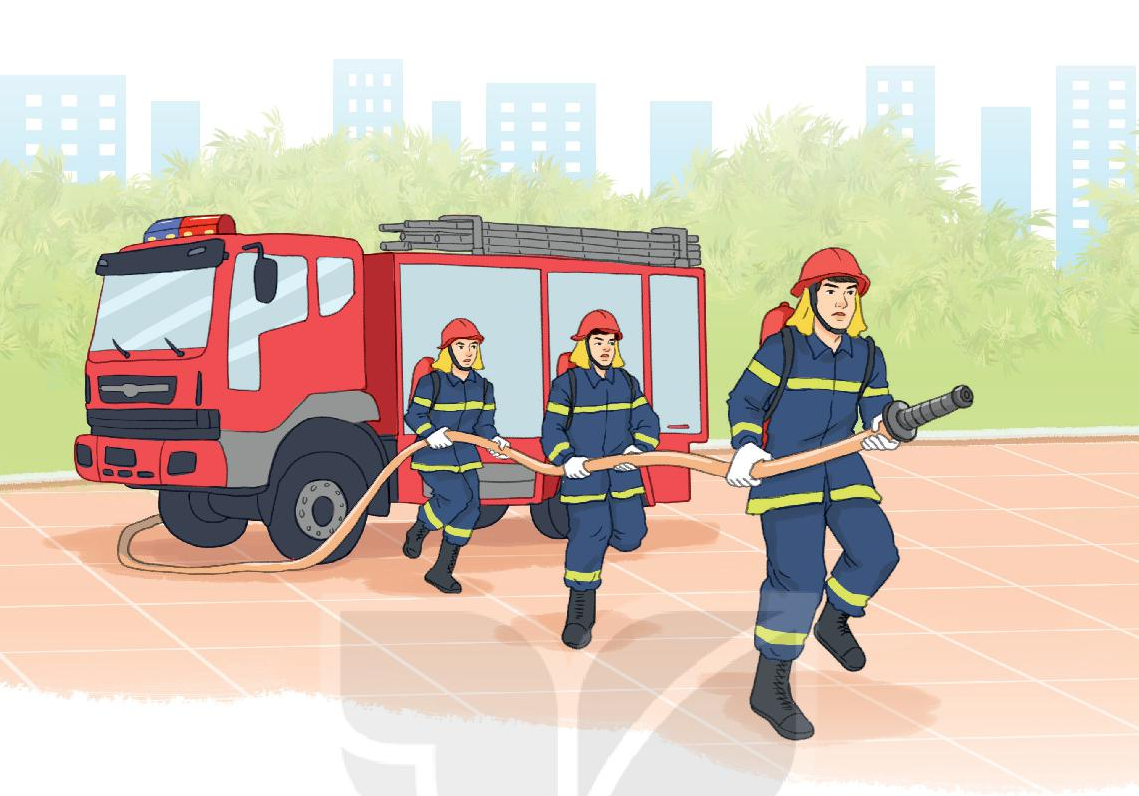 Chuông báo cháy vang lên. Những người lính cứu hỏa lập tức mặc quần áo chữa cháy, đi ủng, đeo găng, đội mũ rồi lao ra xe. Những chiếc xe cứu hỏa màu đỏ chứa đầy nước, bật đèn báo hiệu, rú còi chạy như bay đến nơi có cháy. Tại đây, ngọn lửa mỗi lúc một lớn. Những người lính cứu hỏa nhanh chóng dùng vòi phun nước dập tắt đám cháy. Họ dũng cảm quên mình cứu tính mạng và tài sản của người dân.
Cứu hỏa là một công việc rất nguy hiểm. Nhưng những người lính cứu hỏa luôn sẵn sàng có mặt ở mọi nơi có hỏa hoạn.
									(Theo Hồng Vân)
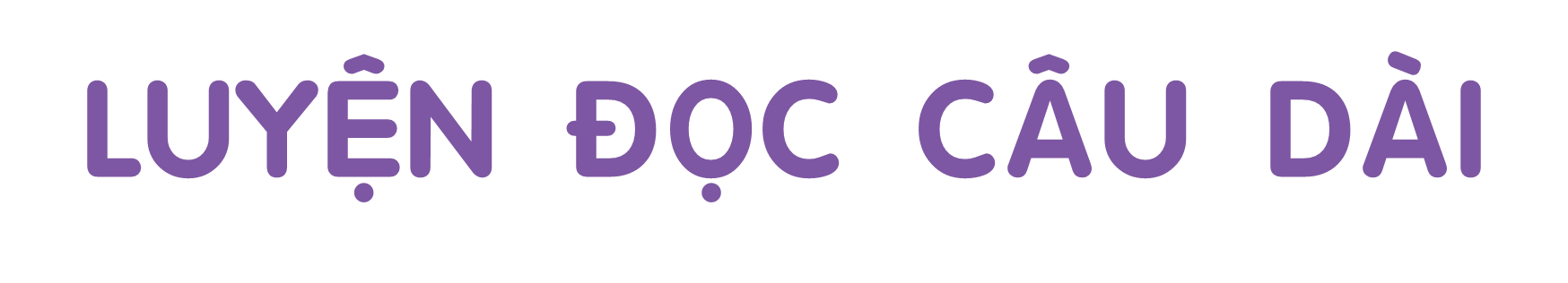 Những người lính cứu hỏa lập tức mặc quần áo chữa cháy, đi ủng, đeo găng, đội mũ rồi lao ra xe.
Những chiếc xe cứu hỏa màu đỏ chứa đầy nước, bật đèn báo hiệu, rú còi chạy như bay đến nơi có cháy.
2
ĐỌC
Lính cứu hỏa
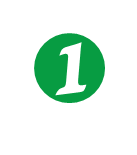 Chuông báo cháy vang lên. Những người lính cứu hỏa lập tức mặc quần áo chữa cháy, đi ủng, đeo găng, đội mũ rồi lao ra xe. 
Những chiếc xe cứu hỏa màu đỏ chứa đầy nước, bật đèn báo hiệu, rú còi chạy như bay đến nơi có cháy. Tại đây, ngọn lửa mỗi lúc một lớn. Những người lính cứu hỏa nhanh chóng dùng vòi phun nước dập tắt đám cháy. Họ dũng cảm quên mình cứu tính mạng và tài sản của người dân.
Cứu hỏa là một công việc rất nguy hiểm. Nhưng những người lính cứu hỏa luôn sẵn sàng có mặt ở mọi nơi có hỏa hoạn.
									(Theo Hồng Vân)
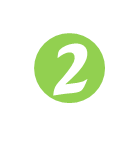 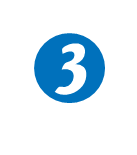 là việc ngăn chặn và dập tắt đám cháy không mong muốn
cứu hỏa
01
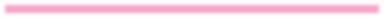 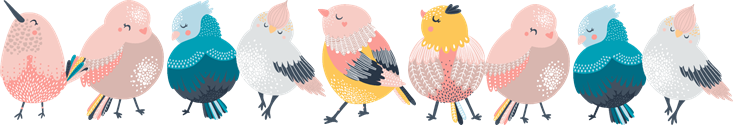 giày cổ cao đến gần hoặc quá đầu gối, dùng để đi trong mưa, nước, lội bùn,...
ủng
02
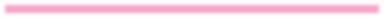 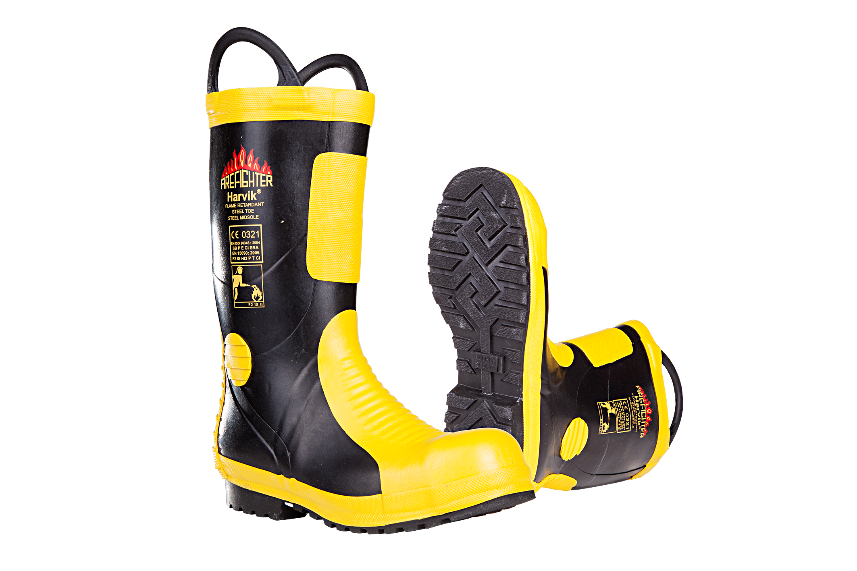 dụng cụ chuyên (cho lính cứu hoả) đeo vào tay, chống được cháy
găng
03
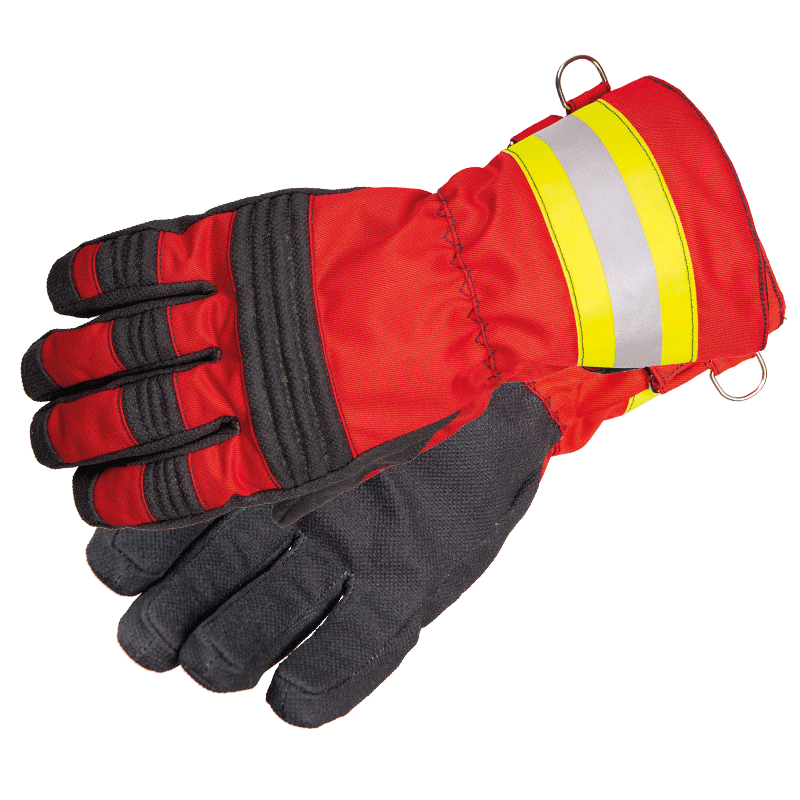 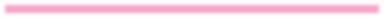 hoả hoạn
nạn cháy
04
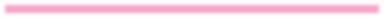 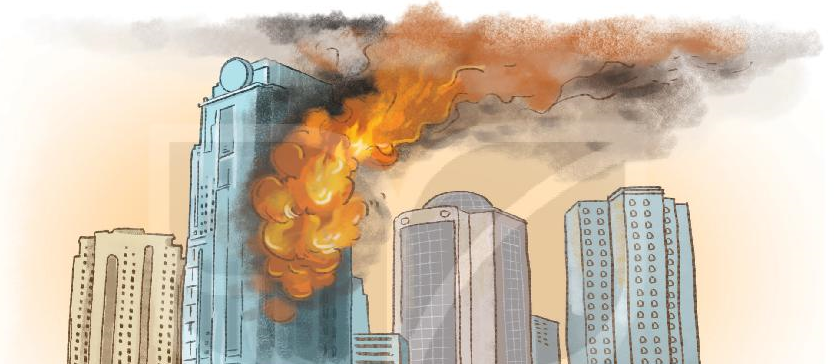 2
ĐỌC
Lính cứu hỏa
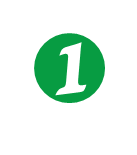 Chuông báo cháy vang lên. Những người lính cứu hỏa lập tức mặc quần áo chữa cháy, đi ủng, đeo găng, đội mũ rồi lao ra xe. 
Những chiếc xe cứu hỏa màu đỏ chứa đầy nước, bật đèn báo hiệu, rú còi chạy như bay đến nơi có cháy. Tại đây, ngọn lửa mỗi lúc một lớn. Những người lính cứu hỏa nhanh chóng dùng vòi phun nước dập tắt đám cháy. Họ dũng cảm quên mình cứu tính mạng và tài sản của người dân.
Cứu hỏa là một công việc rất nguy hiểm. Nhưng những người lính cứu hỏa luôn sẵn sàng có mặt ở mọi nơi có hỏa hoạn.
									(Theo Hồng Vân)
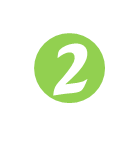 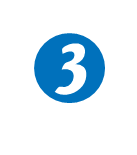 TIẾT 2
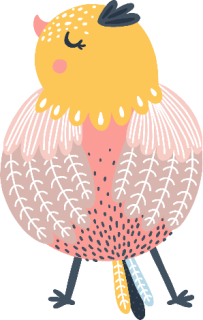 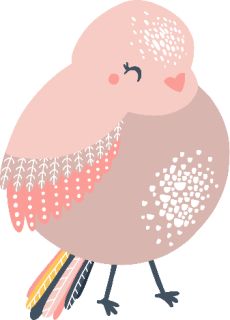 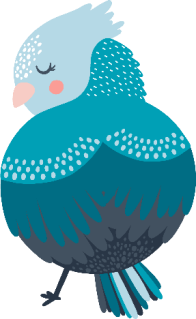 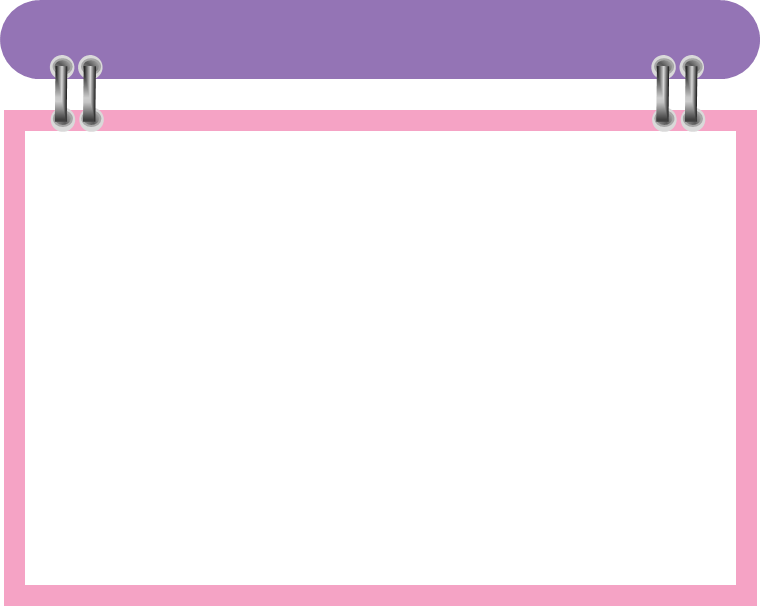 03
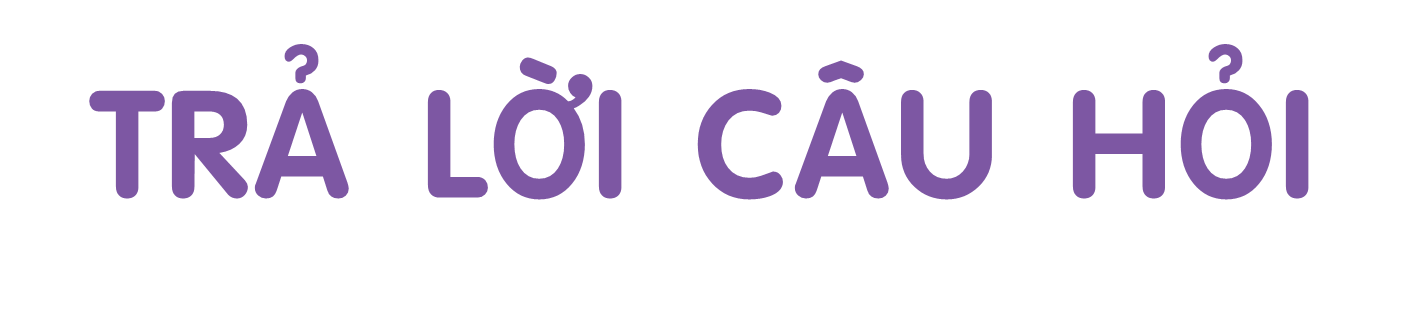 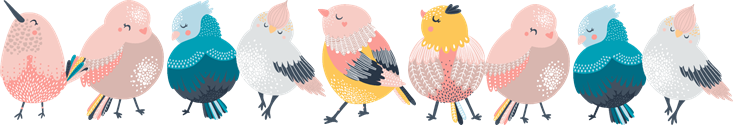 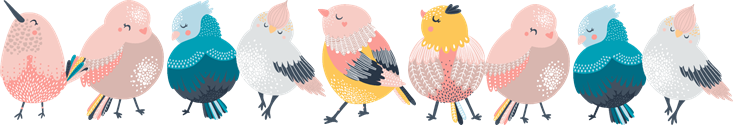 3
TRẢ LỜI CÂU HỎI
a. Trang phục của lính cứu hỏa gồm những gì?
a. Trang phục của lính cứu hỏa gồm: quần áo chữa cháy, ủng, găng, mũ.
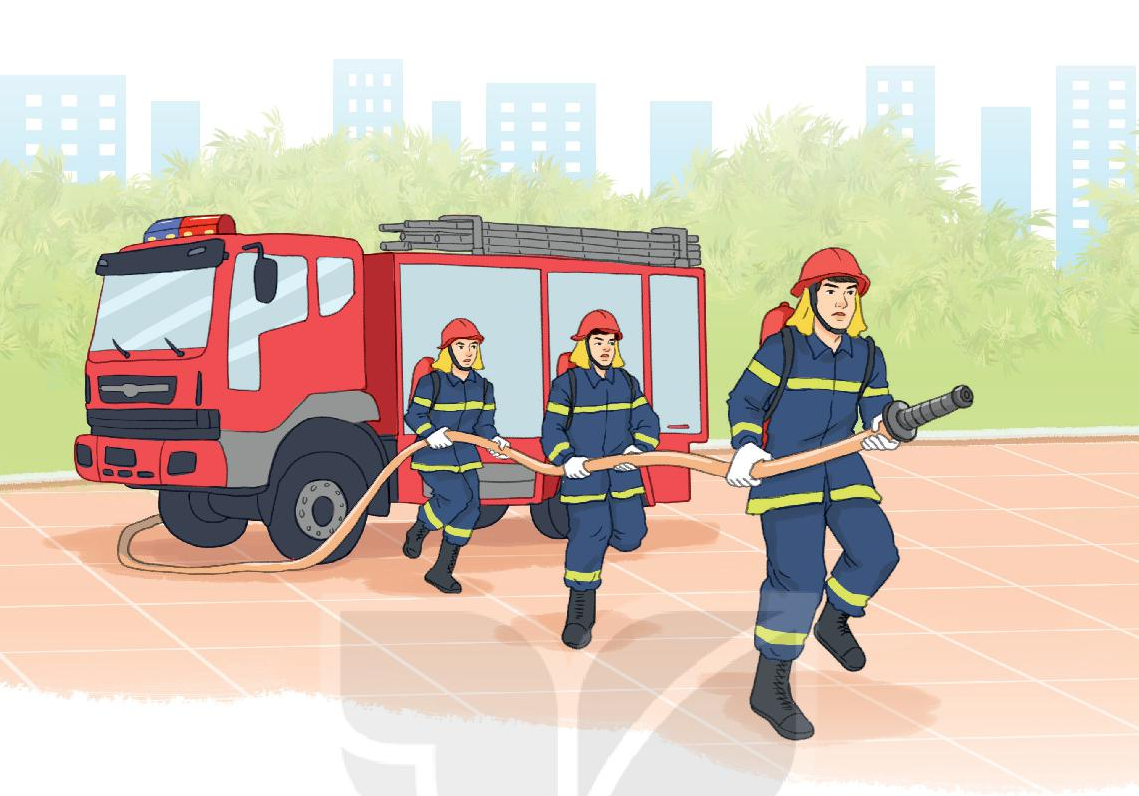 Trang phục của lính cứu hoả gồm những gì?
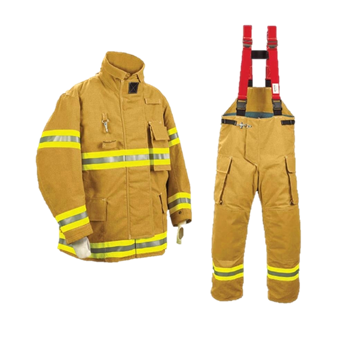 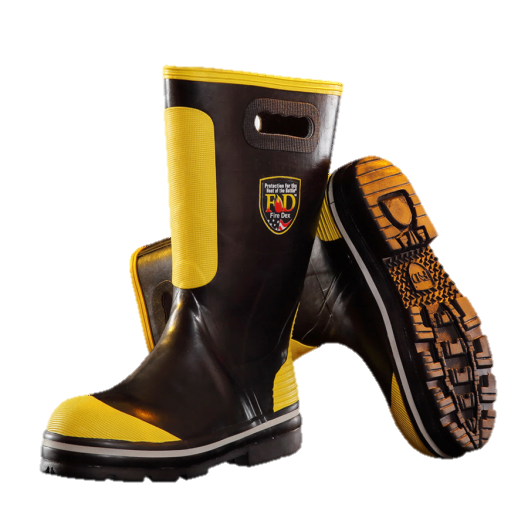 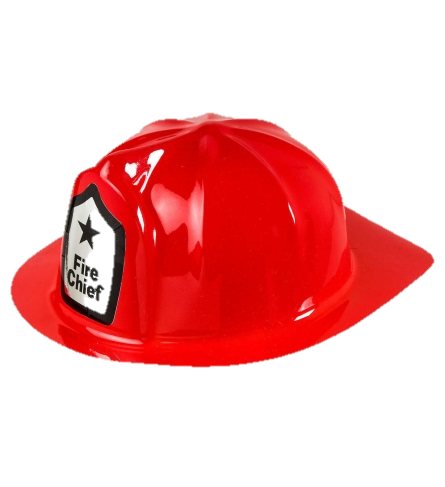 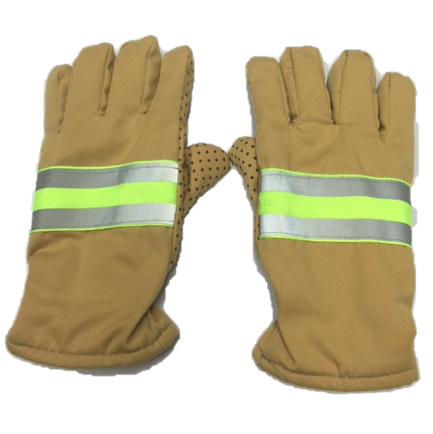 quần áo
ủng
găng
mũ
3
TRẢ LỜI CÂU HỎI
b. Lính cứu hỏa dập tắt đám cháy bằng cách nào?
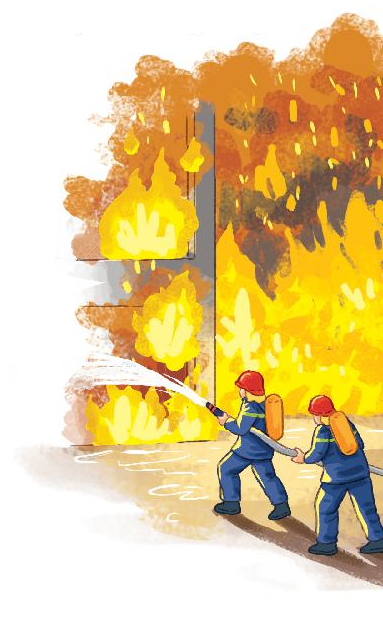 Lính cứu hỏa dập tắt đám cháy bằng cách dùng vòi phun nước.
3
TRẢ LỜI CÂU HỎI
c. Em nghĩ gì về những người lính cứu hỏa?
(…)
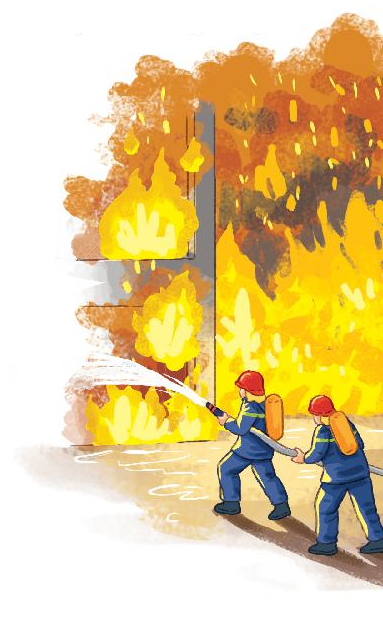 [Speaker Notes: c. Em nghĩ những người lính cứu hỏa rất nhanh nhẹn và dũng cảm.]
Em nghĩ gì về những người lính cứu hoả?
Nhanh nhẹn
Dũng cảm
Sẵn sàng cứu tính mạng, tài sản của người dân…
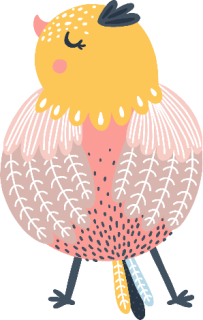 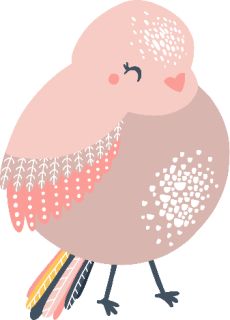 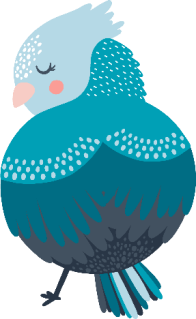 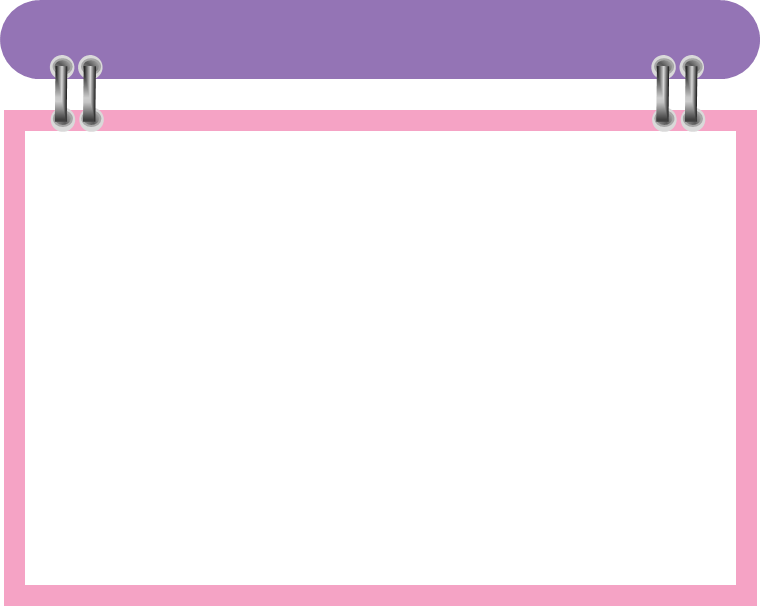 04
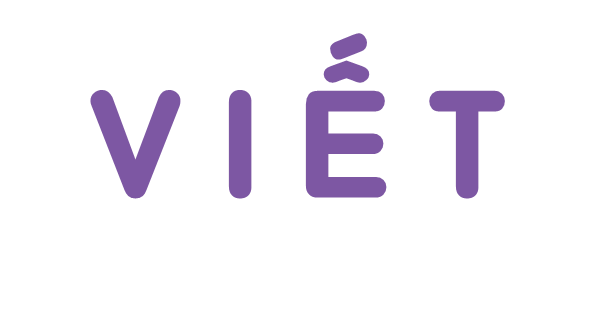 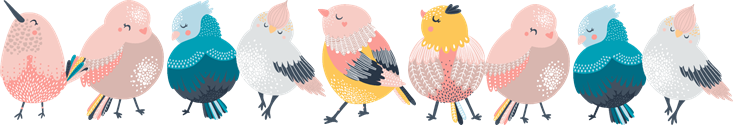 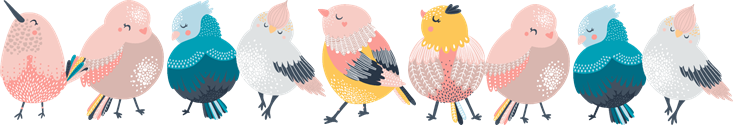 4
Viết vào vở câu trả lời cho câu hỏi b và c ở mục 3
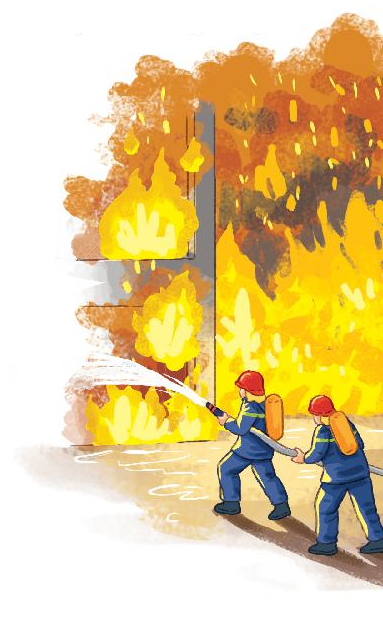 b. Lính cứu hỏa dập tắt đám cháy bằng cách nào?
(…)
Lính cứu hỏa dập tắt đám cháy bằng cách dùng vòi phun nước.
4
Viết vào vở câu trả lời cho câu hỏi b và c ở mục 3
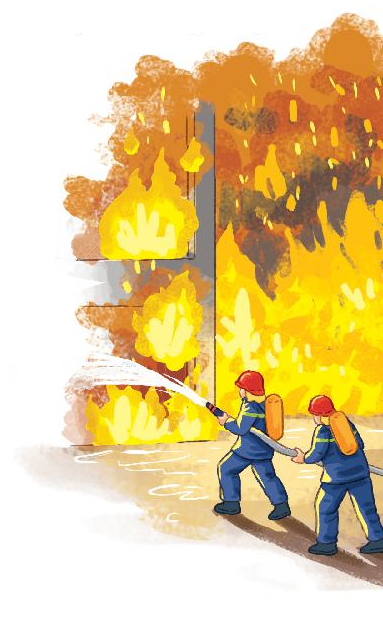 (…)
c. Em nghĩ gì về những người lính cứu hỏa?
Em nghĩ những người lính cứu hỏa rất nhanh nhẹn và dũng cảm.
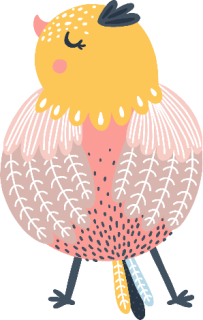 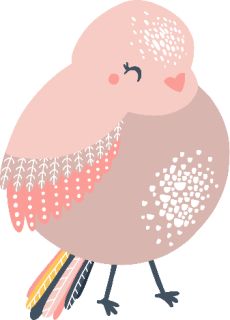 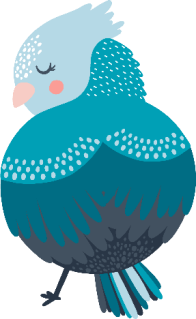 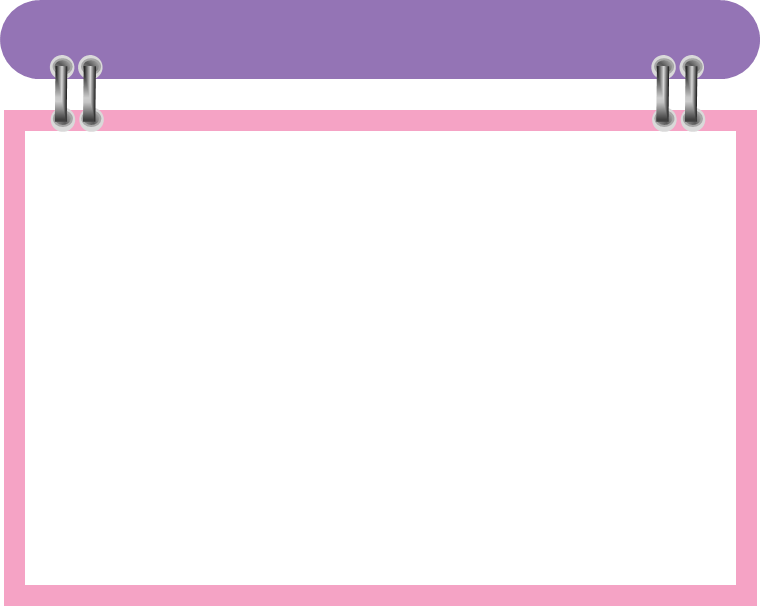 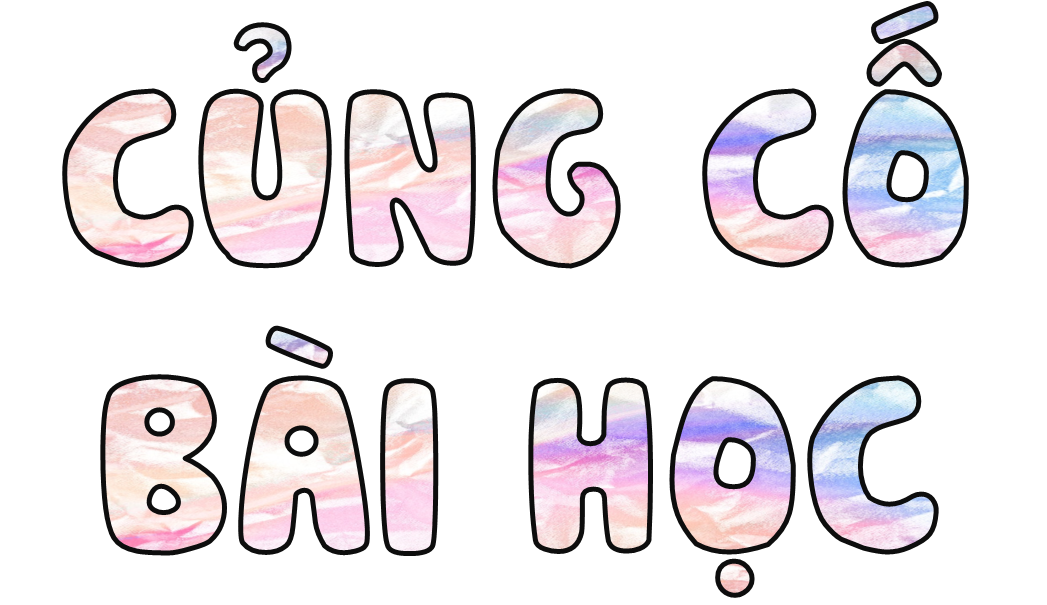 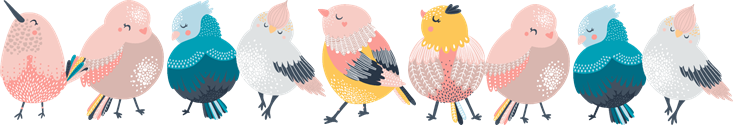 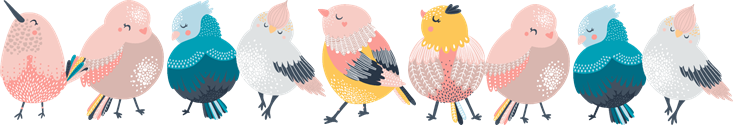